PRESENTATION
          


                 MORAL REASONING
Human development and learning

PRESENTED TO:

                           SIR MOIN
PRESENTED BY :

                           ANAM ZAHRA
ROLL NO:

                         MBGF19M010
Morality 
  Principle concerning the distinction between right and wrong good or bad behavior on the basis of perception.
Moral dilemma 
 It is conflict in which you have to choose between two or more option and you have moral reason for choosing each option.
Moral reasoning 
 It is a thinking process with the objective of determining whether an idea is right or wrong to know whether something is right and wrong one must know what that something is intended to accomplish.
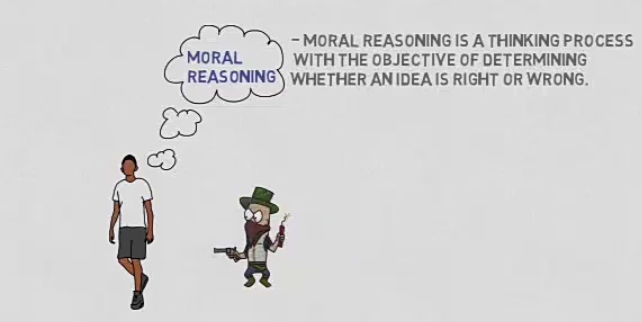 Heniz dilemma
Kholbergs question series
 Heniz should steal the drug and no go to prison as this unfair.
 Heniz should not steal the drugs since he would breaking the law.
 Heniz should steal the drug and accept any prison sentence.
Kohlberg’s stages of development
 1.Preconventional stage
 Obedience and punishment
Individualism and exchange 
 2.   Conventional stage
 Interpersonal stage
Maintaining the social order
3.Post conventional stage 
Social contract
Universal principles
Principles of moral reasoning
 There three principles of moral reasoning.
Deontology 
An action is wrong because its intrinsically wrong.
The good or bad consequences is not taken into account.
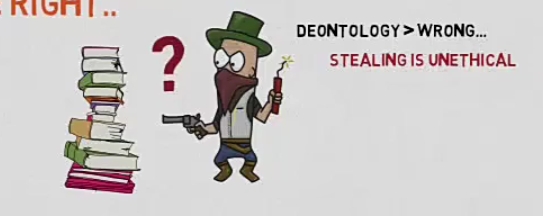 Teleological 
Interparate the consequences
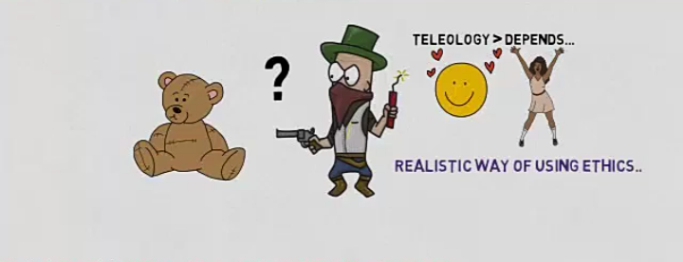 Ontological reasoning 
 Focus or on character rather than action.
Three types of people
 More courageous
Coward
Courageous
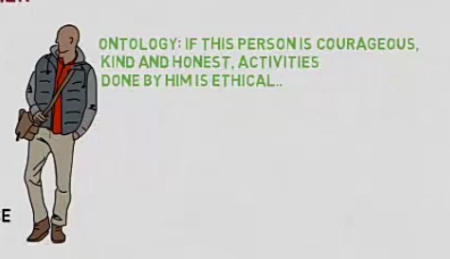 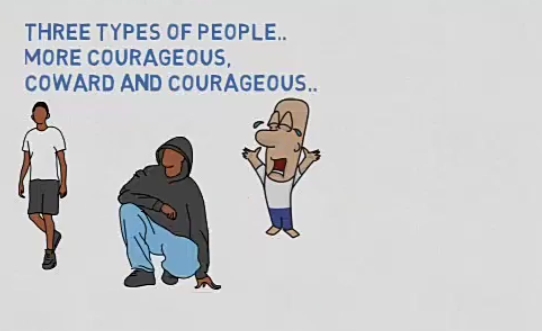